Low Cost Crowd Counting using Audio Tones
Pravein Govindan Kannan1, Seshadri Padmanabha Venkatagiri1, Mun Choon Chan1, Akhihebbal L. Ananda1 and Li-Shiuan Peh2
1School of Computing, 
National University of Singapore
2Computer Science and Artificial Intelligence Laboratory, 
Massachusetts Institute of Technology
1
[Speaker Notes: OM NAMO GANAPATHAYEN NAMAHA]
Outline
Why Crowd Counting?

Why Audio Tones?

Our System

Some Measurements

Evaluation
2
Why Crowd Counting?
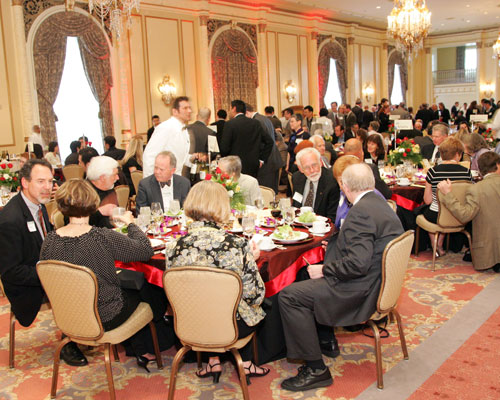 Event Planning4
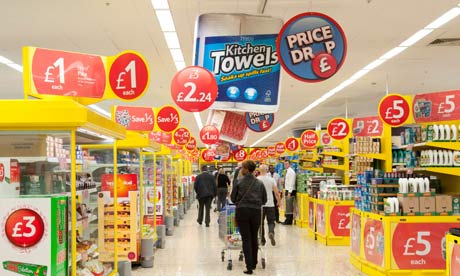 Proximity Marketing5
3
Why Crowd Counting?
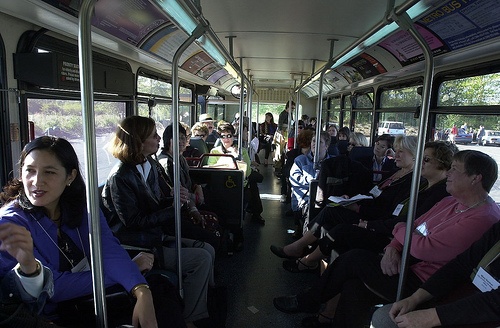 Public/Private Commutation Services7
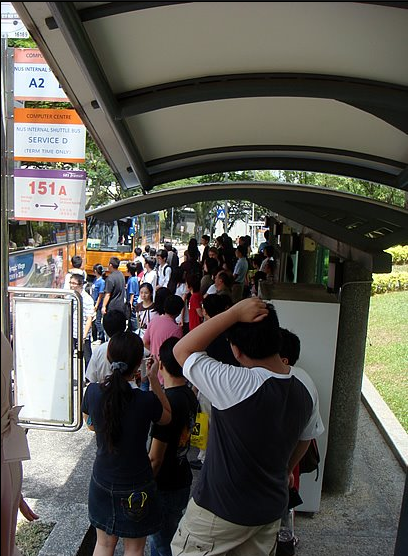 Public Transport Shelters6
4
Crowd Counting Using Audio Tones
Crowd Counting
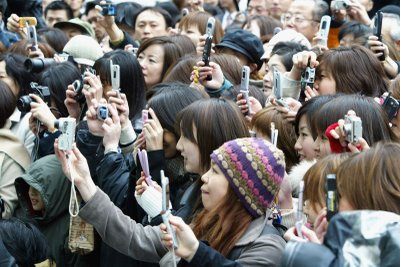 Ubiquity of smart phones1
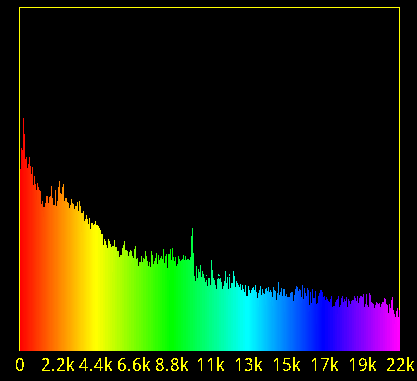 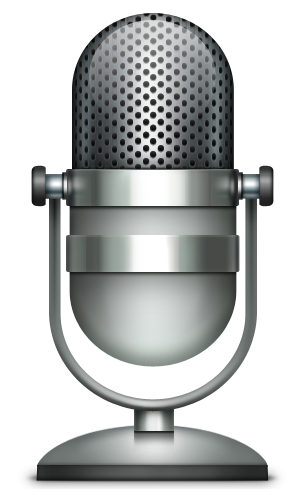 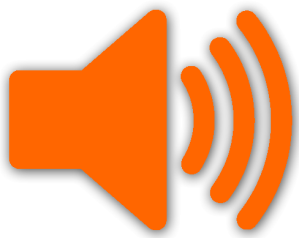 Microphone/Speaker as communication devices2,3
Audio tones for communication
5
Outline
Why Crowd Counting?

Why Audio Tones?

Our System

Some Measurements

Evaluation
6
Why Audio Tones?
No Special Hardware: Speakers and Microphones are available in almost all mobile devices.

Power: Consumes less power than existing technologies such WiFi and 3G

Scalable: Can propagate multi-hop. Difficult to achieve with RFID

Anonymous:  Unlike 3G, WiFi and Bluetooth, this does not disclose the smartphone’s identity
7
Outline
Why Crowd Counting?

Why Audio Tones?

Our System

Some Measurements

Evaluation
8
Our proposal based on Audio Tones…
Requires NO infrastructure

Reports upto 90% accurate count

Consumes at least 80% less power than WiFi and 3G

Can count upto 900 devices
9
System
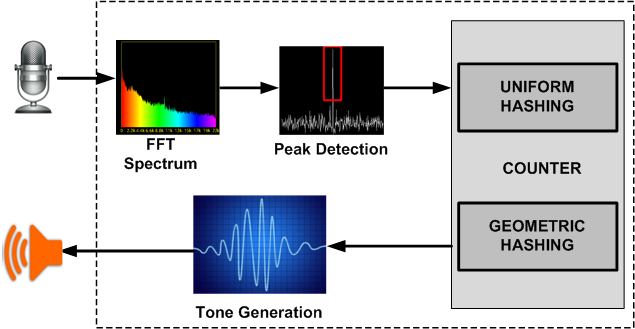 10
Uniform Hashing
Frequency 
Set
Round 1
Round 2
Round 3
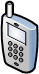 F1
F2
F3
F4
F1
F1
F2
F1
F2
F3
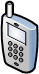 F2
F1
F2
F3
F1
F2
F3
F4
F1
F2
F3
F4
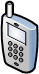 F1
F2
F3
F4
F1
F2
F3
F4
F3
F2
F3
F4
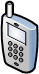 F3
F4
F2
F3
F4
F1
F2
F3
F4
F4
F5
F6
S
11
[Speaker Notes: Notice that in each round each node can send out unique frequency. Multihop frequency transmission ensures redundancy]
Uniform Hashing
If frequency Fi is received by a phone, bit (i – 1) in the bitmap is 1, and 0 otherwise. For the previous example, bitmap is:
1
1
1
1
Bit 3
Bit 2
Bit 1
Bit 0, LSB
Estimated Count = Number of ones in the bitmap
12
Uniform Hashing
Number of nodes that can be counted scales linearly with frequencies available

Over-counts in the presence of ambient noise

Under-counts if two or more nodes pick the same frequency
13
Geometric Hashing
Frequency Set
PERFORM MULTIPLE ROUNDS SIMILAR TO UNIFORM HASHING
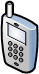 F1
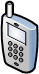 F2
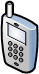 F3
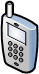 F4
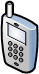 F5
NOTE: Only 3 frequencies are used for 6 nodes
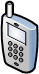 F6
S
14
[Speaker Notes: ½ phones are likely to map to F_1, ¼ to second and 1/8 to the third. Therefore, we need only 3 frequencies to represent 6 phones]
Geometric Hashing
For the previous example, bitmap is:
0
1
1
Bit 2
Bit 1
Bit 0, LSB
Find the rightmost zero, R.
R = 2
Estimated Count is 1.2897 * 2E(R) [From FLAJOLET et al. JCSS’1985. Used for duplicate-insensitive counting database records], where E(R) is expected value of R
Estimated Count = 5.156
But, E[R] has high variance, We use multiple simultaneous counting processes to improve accuracy
15
[Speaker Notes: Its unbiased estimate. It has very high bit rate. Using single estimate could have high variance. To address this, we should have many estimates.]
Geometric Hashing
Frequency Set
Counting Process 1, R1 = 2
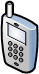 F1
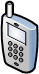 F2
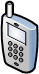 F3
Counting Process 2, R2 = 3
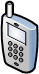 F4
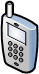 F5
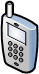 F6
S
E[R] = (R1 + R2)/2 =  2.5, Estimated Count = 7.3
16
[Speaker Notes: We divide the freq set into multiple subsets in order to perform multiple estimation in parallel. Note that it is possible with GH since n freq can support upto 2^n devices]
Geometric Hashing
Duplicate Insensitive

Scales logarithmically with frequencies. n frequencies can count  2n

Utilizes multiple simultaneous estimations to increase accuracy
17
Outline
Why Crowd Counting?

Why Audio Tones?

Our System

Some Measurements

Evaluation
18
Measurement and Evaluation: Tools
19
[Speaker Notes: Nexus S for measurement. System evaluation we have used other phones.]
Measurement: Indoor Ambient Noise
Indoor (quiet):
42dB (<15KHz), 22dB (>15KHz)
Indoor (canteen):
59dB (<15KHz), 35dB (>15KHz)
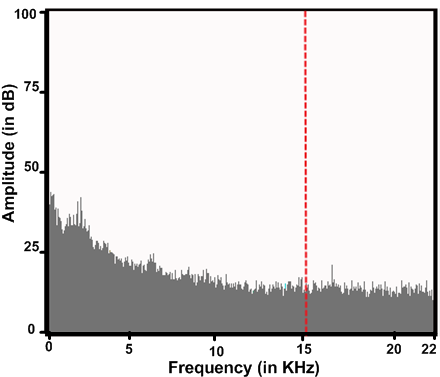 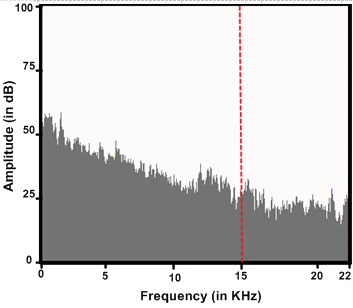 20
Measurement: Outdoor Ambient Noise
Outdoor (Bus Stop):
61dB (<15KHz), 32dB (>15KHz)
Outdoor (Bus):
63dB (<15KHz), 24dB (>15KHz)
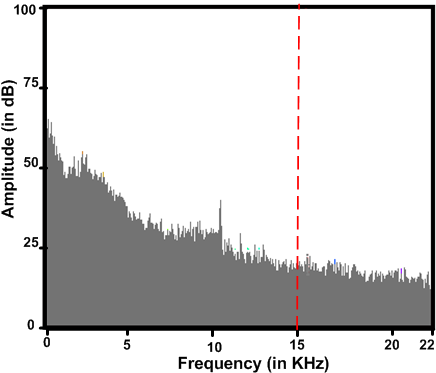 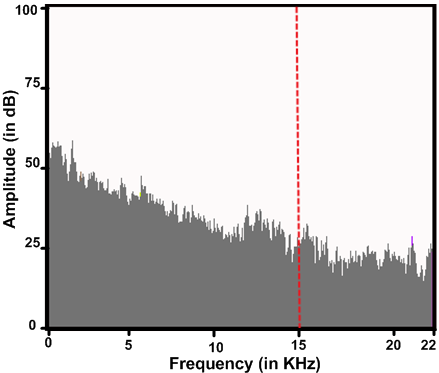 21
Measurement: Range Vs Frequency
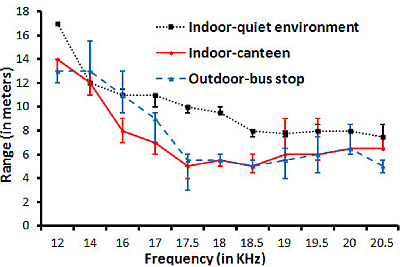 22
Measurement: Multiple Tones
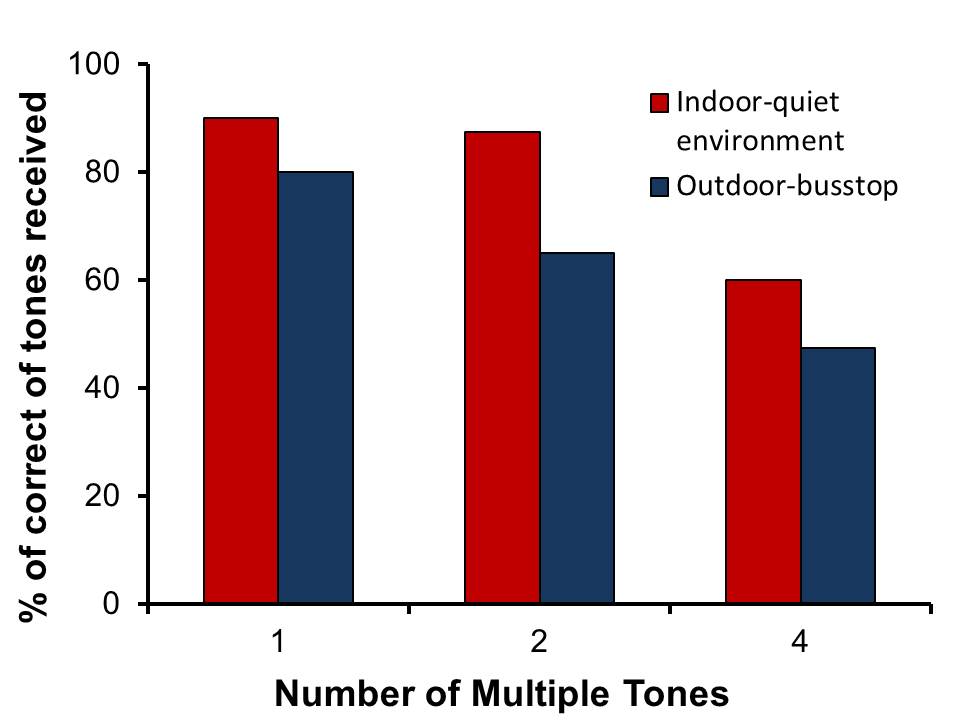 23
Prioritization of frequency transmissions
Multiple simultaneous transmission is limited due to noise produced by speaker

 Prioritizing newer  and locally generated frequencies in the emitter list reduced latency

Frequencies are not accepted into the count unless they appear a fixed number of time
24
Conserve Energy By Duty-cycling
Illustration of Counting Process Activity Over Time
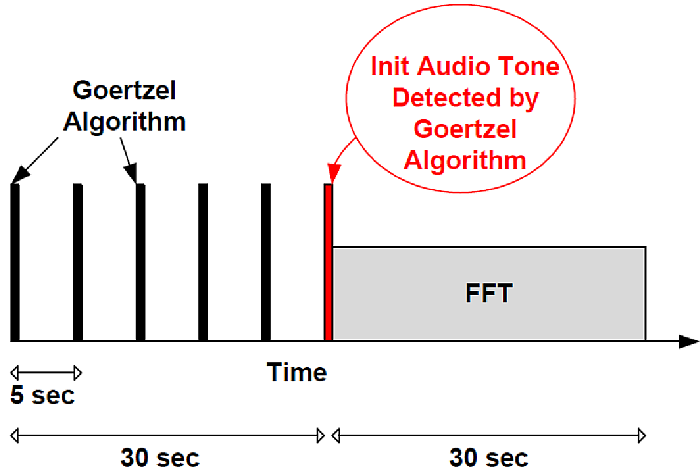 25
[Speaker Notes: Goertzel detects a specific frequency.]
Impact of Clothing
People may carry smartphones in pockets

Clothing could reduce detection range by 50%

Our Apps can run on wearable devices like Google Glass. This could help overcome impact of clothing
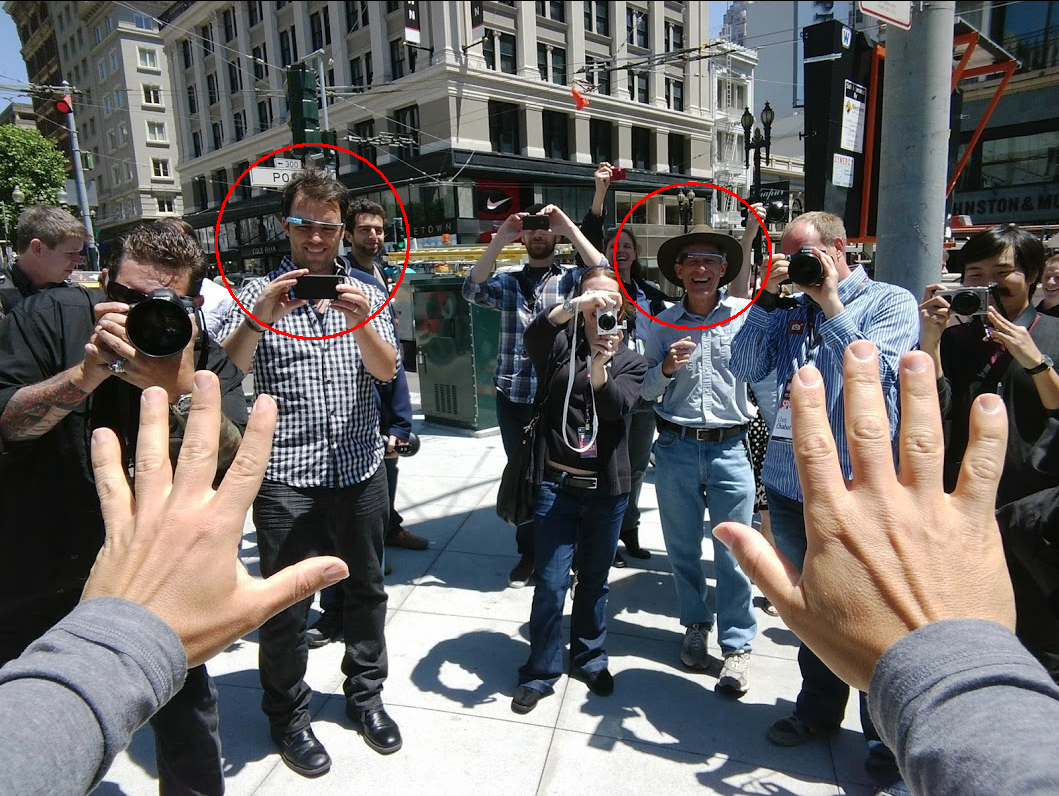 26
Outline
Why Crowd Counting?

Why Audio Tones?

Our System

Some Measurements

Evaluation
27
Evaluation: Parameters
28
Evaluation Metrics
Accuracy

Latency of counting process.

Power consumption
29
Evaluation: Accuracy In Simulated Scenario With No Ambient Noise
Can count up to 8096 devices
Error is between 12% and 21%. WE USE m = 10
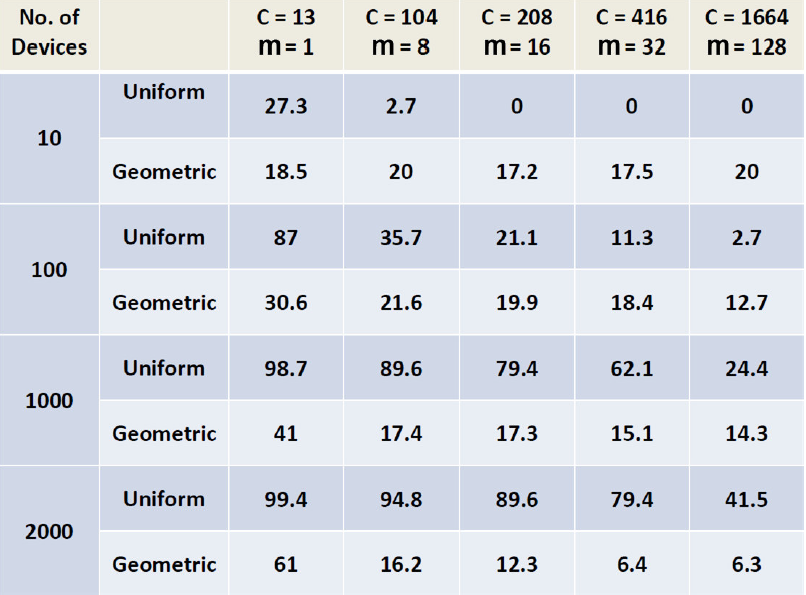 30
Evaluation: Scenario For Accuracy Experiment
Outdoor (Bus)
Indoor
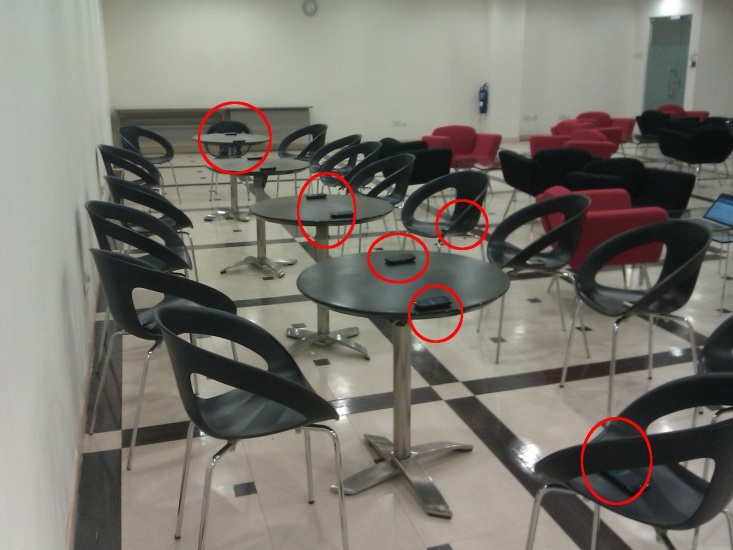 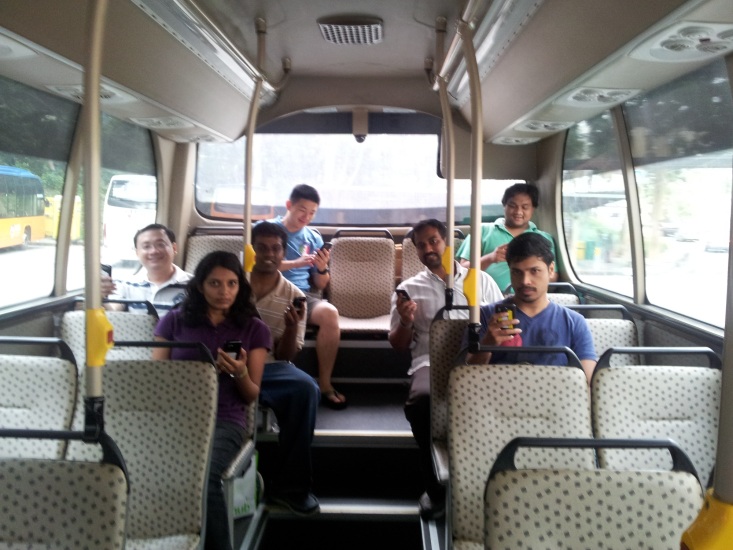 Outdoor (Bus Stop)
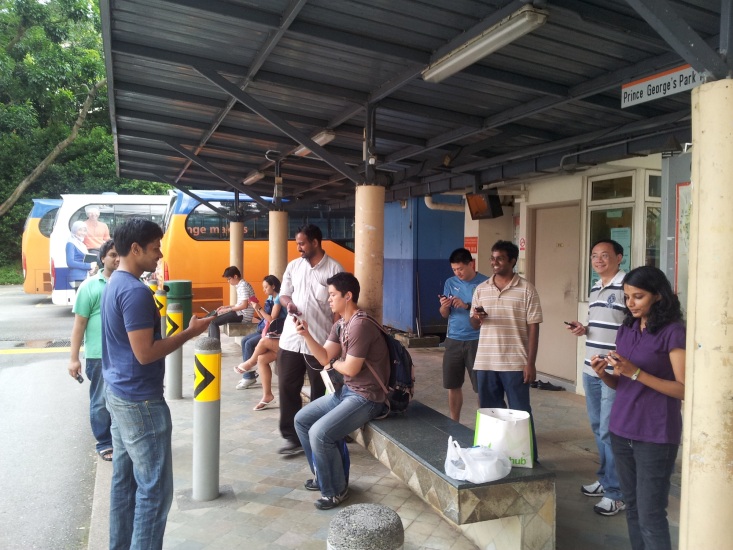 31
Evaluation: Accuracy
Indoor
Outdoor (Bus)
Outdoor (Bus Stop)
32
Evaluation: Accuracy
On average, Geometric hashing accuracy is better than Uniform hashing approach.

In some cases, Geometric hashing error is higher than Uniform hashing. The error remains around the 20% limit which is seen in the simulation. 

The only case wherein Geometric hashing error is significantly above 20% limit is because, when the evaluation runs were made for this data point, some of the phones malfunctioned. We retain the result for completeness.
33
Evaluation: Count Distribution for (N=25)
Indoor
Outdoor (Bus)
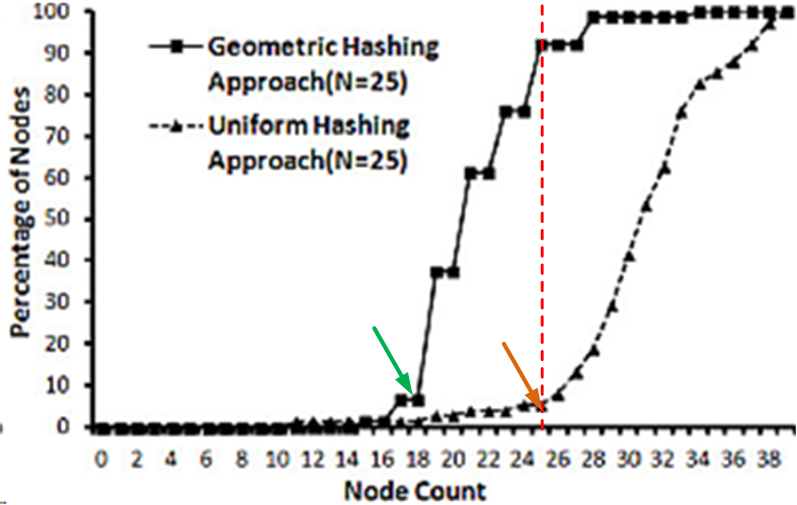 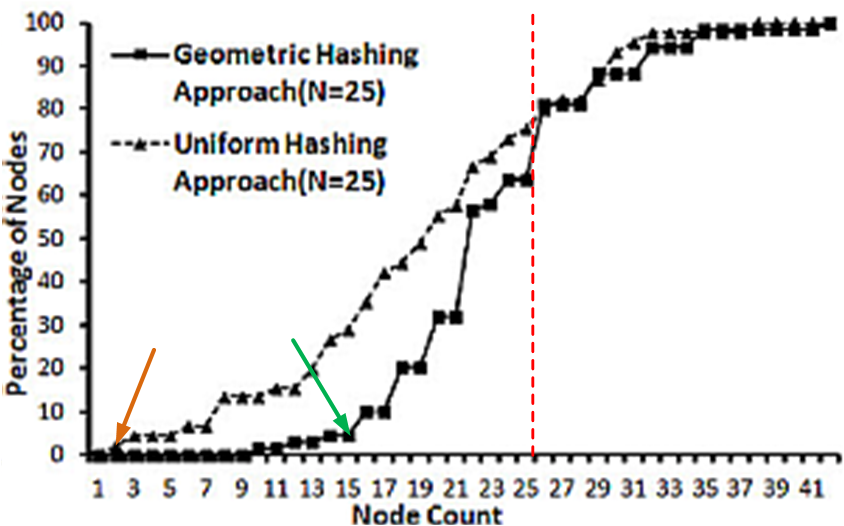 Geometric Hashing: 80% nodes  count between 16 and 31
 Uniform Hashing: 30% below 16, 50% between 16 and 31
 Deviation in count is higher due to relatively harsher environment
Geometric Hashing: 80% of nodes  count between 18 and 27
 Uniform Hashing: 80% nodes count  between 26 and 36
34
Evaluation: Single Hop Latency Experiment
All nodes communicate one-hop

 Frequency Division Multiplexing prevents contention

 Latency remains constant although nodes increase
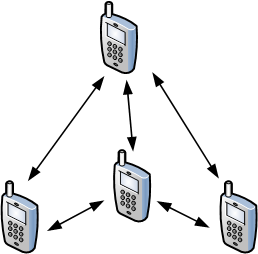 Single Hop: Scenario
35
Evaluation: Multi-Hop Latency Experiment
Increase the number of nodes and  number of hops.  

 Objective is to bring out the multi-hop feature. The effect of hop count on the counting process is also explored.
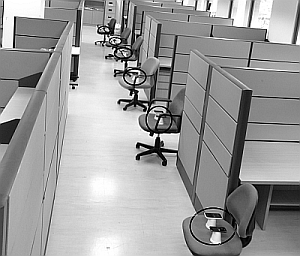 Multiple Hop: Scenario
36
[Speaker Notes: Straight line, each chair has 2 phones. Phones are placed such that tones cannot be detected directly by nodes more than one hop away.]
Evaluation: Results for Power Consumption
BENCHMARK
37
[Speaker Notes: Compare with existing technology. One could count using central server and 3g, or AP/WiFi. We try to see how our system fares in terms of energy efficiency compared to these options. We pick the most efficient approach for comparison for baseline which is wifi with no activity.]
Evaluation: Results for Power Consumption
38
[Speaker Notes: How often we run matters (every 2min)]
Conclusion
We have developed two algorithms to which harness the potential of audio tones to perform crowd counting.

We have built an App that could be installed on any phone with Android operating system and evaluated it in real-life scenarios
39
Questions?
40
THANK YOU
41
References
http://statusmagonline.com/blackberry-and-globe-telecom-present-nicki-minaj/
http://eoc.du.ac.in/images/500px-Speaker_Icon_svgerer.gif
http://roadtointrospection.blogspot.sg/2012/06/10-reasons-your-microphone-is.html
http://www.southerncaliforniarestaurantwriters.net/assets/images/SCRW_banquet2.JPG
http://static.guim.co.uk/sys-images/Money/Pix/pictures/2012/3/16/1331903929152/Tesco-Extra-supermarket-a-007.jpg
http://keropokman.blogspot.sg/2008/05/oh-no-how-to-get-in-bus.html
http://www.flickr.com/photos/seattlemunicipalarchives/2851696370/in/faves-andersonleal/
https://plus.google.com/photos/111626127367496192147/albums/5745849874061604161/5745851316774497090
http://setiathome.ssl.berkeley.edu/plots/timeseries_ap_signal_63515286.jpg
http://689086740.rombla.com/images/bigstockphoto_Audio_Signal_1293091.jpg
42
Related Work
43
Future Work
Low frequency melodies/chirps could be used to penetrate through clothing 

Tone width could be used to perform another dimension of encoding 

Introduce State/Context based Counting 

Could be deployed on wearable devices like Google Glass
44